Language Features of version 18.0 in Depth
Adám Brudzewsky
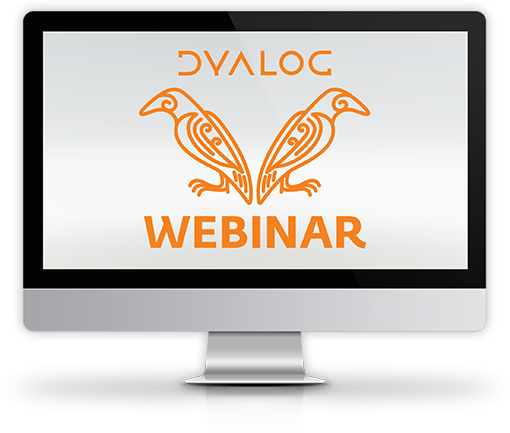 Part 5
New	Improved
⎕C	Case convert
f⍥g	Over
f⍤g	Atop
≠Y	Unique mask
A⍨	Constant
⎕DT	Date-time
1200⌶	Format date-time
⎕JSON⍠'HighRank'
⎕JSON⍠'Dialect'
⎕R/⎕S'\f&'⍠'Regex'
⎕NPUT⍠'NEOL'
⍸Y
X⊂Y
↑[k]Y
New	Improved
⎕C	Case convert
f⍥g	Over
f⍤g	Atop
≠Y	Unique mask
A⍨	Constant
⎕DT	Date-time
1200⌶	Format date-time
⎕JSON⍠'HighRank'
⎕JSON⍠'Dialect'
⎕R/⎕S'\f&'⍠'Regex'
⎕NPUT⍠'NEOL'
⍸Y
X⊂Y
↑[k]Y
dyalog.tv/
webinar
New	Improved
⎕C	Case convert
f⍥g	Over
f⍤g	Atop
≠Y	Unique mask
A⍨	Constant
⎕DT	Date-time
1200⌶	Format date-time
⎕JSON⍠'HighRank'
⎕JSON⍠'Dialect'
⎕R/⎕S'\f&'⍠'Regex'
⎕NPUT⍠'NEOL'
⍸Y
X⊂Y
↑[k]Y
Turn boxing on

]box on
Partitioned Enclose with Empties
everything is possible 
X⊂Y
Evolution
1 0 0 1 1 0 0 0 0 0 0 ⊂ 'KenEIverson'
┌───┬─┬───────┐
│Ken│E│Iverson│
└───┴─┴───────┘
      1 0 0 2 2 0 0 0 0 0 0 ⊂ 'KenEIverson'
┌───┬┬─┬┬───────┐
│Ken││E││Iverson│
└───┴┴─┴┴───────┘
Use case: partitioning into bins
cutoffs ← 0 20 40 60 80 100

              values ← 3 14 15 35 65 89 92 793
Use case: partitioning into bins
cutoffs ← 0 20 40 60 80 100

    cutoffs ⍸ values ← 3 14 15 35 65 89 92 793


1 1 1 2 4 5 5 6
Use case: partitioning into bins
cutoffs ← 0 20 40 60 80 100

    cutoffs ⍸ values ← 3 14 15 35 65 89 92 793


1 1 1 2 4 5 5 6
Use case: partitioning into bins
cutoffs ← 0 20 40 60 80 100

    cutoffs ⍸ values ← 3 14 15 35 65 89 92 793
1 1 1 2 4 5 5 6
Use case: partitioning into bins
cutoffs ← 0 20 40 60 80 100

    cutoffs ⍸ values ← 3 14 15 35 65 89 92 793
1 1 1 2 4 5 5 6
    ¯2-/ cutoffs ⍸ values
0 0 1 2 1 0 1
    1, ¯2-/ cutoffs ⍸ values
1 0 0 1 2 1 0 1
    values ⊂⍨ 1, ¯2-/ cutoffs ⍸ values
┌───────┬──┬┬──┬─────┬───┐
│3 14 15│35││65│89 92│793│
└───────┴──┴┴──┴─────┴───┘
Use case: partitioning into bins
cutoffs ← 0 20 40 60 80 100

    cutoffs ⍸ values ← 3 14 15 35 65 89 92 793
1 1 1 2 4 5 5 6
    ¯2-/ cutoffs ⍸ values
0 0 1 2 1 0 1
    1, ¯2-/ cutoffs ⍸ values
1 0 0 1 2 1 0 1
    values ⊂⍨ 1, ¯2-/ cutoffs ⍸ values
    cutoffs ( ⊢ ⊂⍨ 1, ¯2-/ ⍸ ) values
Use case: partitioning into bins
BinK ← 1↓¨,⊂⍤⊢⌸⍨⍳⍤≢⍤⊣,⍸ ⋄ BinI←⊢⊂⍨1,¯2-/⍸   
      c←10×⍳10 ⋄ v←10+10÷⍨{⍵[⍋⍵]}?⍴⍨1000
      
      ]runtime -c "c BinK v" "c BinI v"                                                                   
c BinK v → 1.7E¯5 |   0% ⌷⌷⌷⌷⌷⌷⌷⌷⌷⌷⌷⌷⌷⌷⌷⌷⌷⌷⌷⌷⌷⌷⌷⌷⌷⌷⌷⌷⌷⌷⌷⌷⌷⌷⌷⌷⌷⌷⌷⌷ 
c BinI v → 4.2E¯6 | -76% ⌷⌷⌷⌷⌷⌷⌷⌷⌷⌷
Use case: partitioning at given indices
data ← 'KenEIverson'
      inds ←  1  4 5
      ⎕← mask ← ⍸⍣¯1 ⊢ inds
1 0 0 1 1
      ↑ data maskK e n E I v e r s o n
1 0 0 1 1 0 0 0 0 0 0
      mask ⊂ data
┌───┬─┬───────┐
│Ken│E│Iverson│
└───┴─┴───────┘
Use case: partitioning at given indices
data ← 'KenEIverson'
      inds ←  1 4 4 5 5
      ⎕← mask ← ⍸⍣¯1 ⊢ inds
1 0 0 2 2
      mask ⊂ data
┌───┬┬─┬┬───────┐
│Ken││E││Iverson│
└───┴┴─┴┴───────┘
Use case: partitioning at given indices
data ← 'KenEIverson'
      inds ←  1 1 1 4 4 5 5,1+≢data
      ⎕← mask ← ⍸⍣¯1 ⊢ inds
3 0 0 2 2 0 0 0 0 0 0 1
      mask ⊂ data
┌┬┬───┬┬─┬┬───────┬┐
│││Ken││E││Iverson││
└┴┴───┴┴─┴┴───────┴┘
Extensions to Mix with Axis
Hello, APL2ers! 
↑[k]Y
Set boxing to max

]box –style=max
┌→─────────────┐
│Was -style=min│
└──────────────┘
Set boxing to max

]box –style=max
┌→─────────────┐
│Was -style=min│
└──────────────┘
Max boxing
3⍴⎕A
┌→──┐
│ABC│
└───┘
Max boxing
1 3⍴⎕A
┌→──┐
↓ABC│
└───┘
3⍴⎕A
┌→──┐
│ABC│
└───┘
Max boxing
1 3⍴⎕A
┌→──┐
↓ABC│
└───┘
3⍴⎕A
┌→──┐
│ABC│
└───┘
Max boxing
1 3⍴⎕A
┌→──┐
↓ABC│
└───┘
3⍴⎕A
┌→──┐
│ABC│
└───┘
      2 1 3⍴⎕A
┌┌→──┐
↓↓ABC│
││   │
││DEF│
└└───┘
3⍴⎕A
┌→──┐
│ABC│
└───┘
      2 1 3⍴⎕A
 ┌→──┐
 ↓ABC│
┌└───┘
│DEF│
└───┘
↓
│
Max boxing
1 3⍴⎕A
┌→──┐
↓ABC│
└───┘
3⍴⎕A
┌→──┐
│ABC│
└───┘
      2 1 3⍴⎕A
┌┌→──┐
↓↓ABC│
││   │
││DEF│
└└───┘
Max boxing
1 3⍴⎕A
┌→──┐
↓ABC│
└───┘
3⍴⎕A
┌→──┐
│ABC│
└───┘
      2 1 3⍴⎕A
┌┌→──┐
↓↓ABC│
││   │
││DEF│
└└───┘
Max boxing
1 3⍴⎕A
┌→──┐
↓ABC│
└───┘
3⍴⎕A
┌→──┐
│ABC│
└───┘
      2 1 3⍴⎕A
┌┌→──┐
↓↓ABC│
││   │
││DEF│
└└───┘
Max boxing
1 3⍴⎕A
┌→──┐
↓ABC│
└───┘
      2 2 1 3⍴⎕A
┌┌┌→──┐
↓↓↓ABC│
│││   │
│││DEF│
│││   │
│││   │
│││GHI│
│││   │
│││JKL│
└└└───┘
3⍴⎕A
┌→──┐
│ABC│
└───┘
      2 1 3⍴⎕A
┌┌→──┐
↓↓ABC│
││   │
││DEF│
└└───┘
Max boxing
1 3⍴⎕A
┌→──┐
↓ABC│
└───┘
      2 2 1 3⍴⎕A
┌┌┌→──┐
↓↓↓ABC│
│││   │
│││DEF│
│││   │
│││   │
│││GHI│
│││   │
│││JKL│
└└└───┘
3⍴⎕A
┌→──┐
│ABC│
└───┘
      2 1 3⍴⎕A
┌┌→──┐
↓↓ABC│
││   │
││DEF│
└└───┘
Max boxing
1 3⍴⎕A
┌→──┐
↓ABC│
└───┘
      2 2 1 3⍴⎕A
┌┌┌→──┐
↓↓↓ABC│
│││   │
│││DEF│
│││   │
│││   │
│││GHI│
│││   │
│││JKL│
└└└───┘
3⍴⎕A
┌→──┐
│ABC│
└───┘
      2 1 3⍴⎕A
┌┌→──┐
↓↓ABC│
││   │
││DEF│
└└───┘
Max boxing
1 3⍴⎕A
┌→──┐
↓ABC│
└───┘
      2 2 1 3⍴⎕A
┌┌┌→──┐
↓↓↓ABC│
│││   │
│││DEF│
│││   │
│││   │
│││GHI│
│││   │
│││JKL│
└└└───┘
3⍴⎕A
┌→──┐
│ABC│
└───┘
      2 1 3⍴⎕A
┌┌→──┐
↓↓ABC│
││   │
││DEF│
└└───┘
Max boxing
1 3⍴⎕A
┌→──┐
↓ABC│
└───┘
      2 2 1 3⍴⎕A
┌┌┌→──┐
↓↓↓ABC│
│││   │
│││DEF│
│││   │
│││   │
│││GHI│
│││   │
│││JKL│
└└└───┘
3⍴⎕A
┌→──┐
│ABC│
└───┘
      2 1 3⍴⎕A
┌┌→──┐
↓↓ABC│
││   │
││DEF│
└└───┘
Max boxing
1 3⍴⎕A
┌→──┐
↓ABC│
└───┘
      2 2 1 3⍴⎕A
┌┌┌→──┐
↓↓↓ABC│
│││   │
│││DEF│
│││   │
│││   │
│││GHI│
│││   │
│││JKL│
└└└───┘
3⍴⎕A
┌→──┐
│ABC│
└───┘
      2 1 3⍴⎕A
┌┌→──┐
↓↓ABC│
││   │
││DEF│
└└───┘
Mixing shapes
m ← ⍉⍪⍪¨'abc' 'def'
⍴m
┌→──┐
│1 2│ 
└~──┘

      ⍴⊃m
┌→──┐
│3 1│
└~──┘
m
┌→────────┐
↓ ┌→┐ ┌→┐ │
│ ↓a│ ↓d│ │
│ │b│ │e│ │
│ │c│ │f│ │
│ └─┘ └─┘ │
└∊────────┘
m
┌→────────┐
↓ ┌→┐ ┌→┐ │
│ ↓a│ ↓d│ │
│ │b│ │e│ │
│ │c│ │f│ │
│ └─┘ └─┘ │
└∊────────┘
Mixing shapes
⍴⎕←  ↑m
┌┌┌→┐
↓↓↓a│
│││b│
│││c│
│││ │
│││d│
│││e│
│││f│
└└└─┘
─┐
    │
   ─┘
2
1
┌→─
│
└~─
─  

  ─
⍴m
┌→──┐
│1 2│ 
└~──┘

      ⍴⊃m
┌→──┐
│3 1│
└~──┘
m
┌→────────┐
↓ ┌→┐ ┌→┐ │
│ ↓a│ ↓d│ │
│ │b│ │e│ │
│ │c│ │f│ │
│ └─┘ └─┘ │
└∊────────┘
Mixing shapes
3 1
⍴⎕←  ↑m
┌┌┌→┐
↓↓↓a│
│││b│
│││c│
│││ │
│││d│
│││e│
│││f│
└└└─┘
┌→──────────────┐
│    1     2    │
└~──────────────┘
⍴m
┌→──┐
│1 2│ 
└~──┘

      ⍴⊃m
┌→──┐
│3 1│
└~──┘
m
┌→────────┐
↓ ┌→┐ ┌→┐ │
│ ↓a│ ↓d│ │
│ │b│ │e│ │
│ │c│ │f│ │
│ └─┘ └─┘ │
└∊────────┘
Appending axes
⍴⎕←  ↑[2.5]m
┌┌┌→┐
↓↓↓a│
│││b│
│││c│
│││ │
│││d│
│││e│
│││f│
└└└─┘
┌→──────────────┐
│    1     2    │
└~──────────────┘
3 1
⍴m
┌→──┐
│1 2│ 
└~──┘

      ⍴⊃m
┌→──┐
│3 1│
└~──┘
m
┌→────────┐
↓ ┌→┐ ┌→┐ │
│ ↓a│ ↓d│ │
│ │b│ │e│ │
│ │c│ │f│ │
│ └─┘ └─┘ │
└∊────────┘
Prepending axes
⍴⎕←  ↑[0.5]m
┌┌┌→─┐
↓↓↓ad│
│││  │
│││  │
│││be│
│││  │
│││  │
│││cf│
└└└──┘
┌→──────────────┐
│    1     2    │
└~──────────────┘
3 1
⍴m
┌→──┐
│1 2│ 
└~──┘

      ⍴⊃m
┌→──┐
│3 1│
└~──┘
3
m
┌→────────┐
↓ ┌→┐ ┌→┐ │
│ ↓a│ ↓d│ │
│ │b│ │e│ │
│ │c│ │f│ │
│ └─┘ └─┘ │
└∊────────┘
Prepending axes
⍴⎕←  ↑[1.5]m
┌┌┌→─┐
↓↓↓ad│
│││  │
│││be│
│││  │
│││cf│
└└└──┘


┌→──────────────┐
│    1     2    │
└~──────────────┘
3 1
⍴m
┌→──┐
│1 2│ 
└~──┘

      ⍴⊃m
┌→──┐
│3 1│
└~──┘
3
m
┌→────────┐
↓ ┌→┐ ┌→┐ │
│ ↓a│ ↓d│ │
│ │b│ │e│ │
│ │c│ │f│ │
│ └─┘ └─┘ │
└∊────────┘
Mixing shapes
3 1
⍴⎕←  ↑m
┌┌┌→┐
↓↓↓a│
│││b│
│││c│
│││ │
│││d│
│││e│
│││f│
└└└─┘
┌→──────────────┐
│    1     2    │
└~──────────────┘
⍴m
┌→──┐
│1 2│ 
└~──┘

      ⍴⊃m
┌→──┐
│3 1│
└~──┘
m
┌→────────┐
↓ ┌→┐ ┌→┐ │
│ ↓a│ ↓d│ │
│ │b│ │e│ │
│ │c│ │f│ │
│ └─┘ └─┘ │
└∊────────┘
Mixing shapes
2.5
⌈2.5
⍴⎕←  ↑[    ]m
┌┌┌→┐
↓↓↓a│
│││b│
│││c│
│││ │
│││d│
│││e│
│││f│
└└└─┘
┌→──────────────┐
│    1     2    │
└~──────────────┘
3 1
3
⍴m
┌→──┐
│1 2│ 
└~──┘

      ⍴⊃m
┌→──┐
│3 1│
└~──┘
3
m
┌→────────┐
↓ ┌→┐ ┌→┐ │
│ ↓a│ ↓d│ │
│ │b│ │e│ │
│ │c│ │f│ │
│ └─┘ └─┘ │
└∊────────┘
Mixing shapes
⍴⎕←  ↑[   ]m
┌┌┌→─┐
↓↓↓ad│
│││  │
│││  │
│││be│
│││  │
│││  │
│││cf│
└└└──┘
┌→──────────────┐
│    1     2    │
└~──────────────┘
3 1
0.5
1
1 2
⍴m
┌→──┐
│1 2│ 
└~──┘

      ⍴⊃m
┌→──┐
│3 1│
└~──┘
3
m
┌→────────┐
↓ ┌→┐ ┌→┐ │
│ ↓a│ ↓d│ │
│ │b│ │e│ │
│ │c│ │f│ │
│ └─┘ └─┘ │
└∊────────┘
Mixing shapes
⍴⎕←  ↑[   ]m
┌┌┌→──┐
↓↓↓abc│
│││def│
└└└───┘





┌→──────────────┐
│    1     2    │
└~──────────────┘
3
1
4 2
⍴m
┌→──┐
│1 2│ 
└~──┘

      ⍴⊃m
┌→──┐
│3 1│
└~──┘
3
m
┌→────────┐
↓ ┌→┐ ┌→┐ │
│ ↓a│ ↓d│ │
│ │b│ │e│ │
│ │c│ │f│ │
│ └─┘ └─┘ │
└∊────────┘
Mixing shapes
⍴⎕←  ↑[4 2]m
┌┌┌→──┐
↓↓↓abc│
│││def│
└└└───┘
        1 3 4 2⍉↑m
┌┌┌→──┐
↓↓↓abc│
│││def│
└└└───┘
┌→──────────────┐
│    1     2    │
└~──────────────┘
3
1
⍴m
┌→──┐
│1 2│ 
└~──┘

      ⍴⊃m
┌→──┐
│3 1│
└~──┘
m
┌→────────┐
↓ ┌→┐ ┌→┐ │
│ ↓a│ ↓d│ │
│ │b│ │e│ │
│ │c│ │f│ │
│ └─┘ └─┘ │
└∊────────┘
Mixing shapes
3
1
⍴⎕←3 1 4 2⍉↑m
┌┌┌→──┐
↓↓↓abc│
│││   │
│││   │
│││def│
└└└───┘



┌→──────────────┐
│    2     1    │
└~──────────────┘
⍴m
┌→──┐
│1 2│ 
└~──┘

      ⍴⊃m
┌→──┐
│3 1│
└~──┘
🗦   🗧
The Rank Operator and Dyadic Transpose
Richard Park
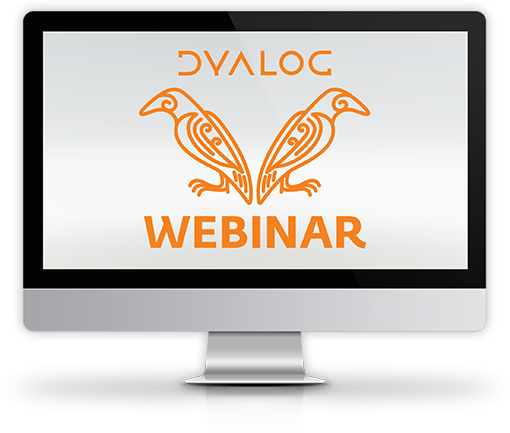 Oct 1, 2020
New	Improved
Questions?
⎕C	Case convert
f⍥g	Over
f⍤g	Atop
≠Y	Unique mask
A⍨	Constant
⎕DT	Date-time
1200⌶	Format date-time
⎕JSON⍠'HighRank'
⎕JSON⍠'Dialect'
⎕R/⎕S'\f&'⍠'Regex'
⎕NPUT⍠'NEOL'
⍸Y
X⊂Y
↑[k]Y
New	Improved
⎕C	Case convert
f⍥g	Over
f⍤g	Atop
≠Y	Unique mask
A⍨	Constant
⎕DT	Date-time
1200⌶	Format date-time
⎕JSON⍠'HighRank'
⎕JSON⍠'Dialect'
⎕R/⎕S'\f&'⍠'Regex'
⎕NPUT⍠'NEOL'
⍸Y
X⊂Y
↑[k]Y
Thinking in APL: Array-Oriented Solutions
Richard Park
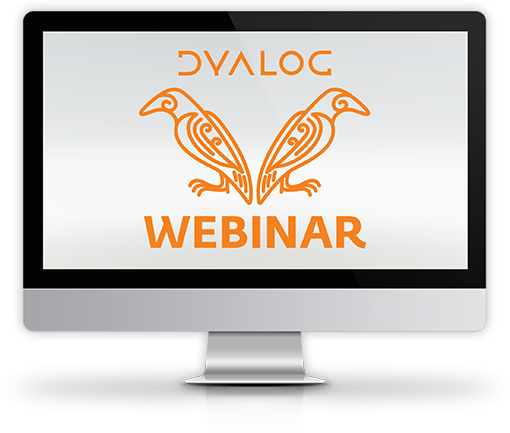 Part 2Sep 17, 2020